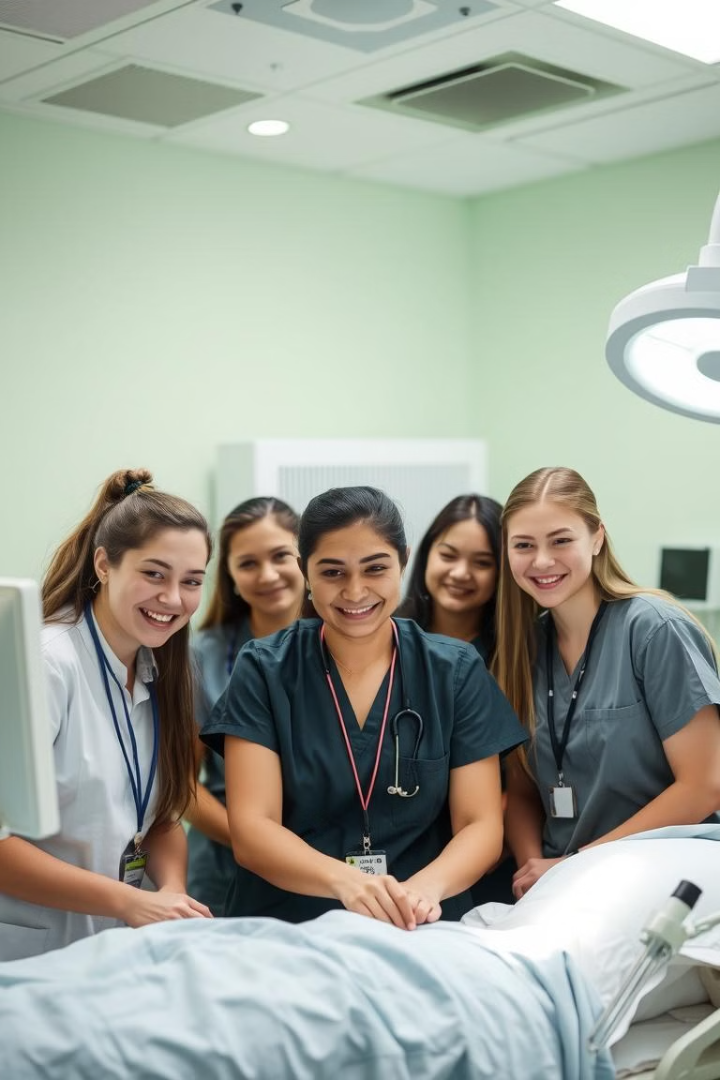 Diseño de Casos Simulados para la Formación
Una guía para crear experiencias de simulación efectivas en el ámbito educativo.
por Angelica Salome Herrera Molina
AM
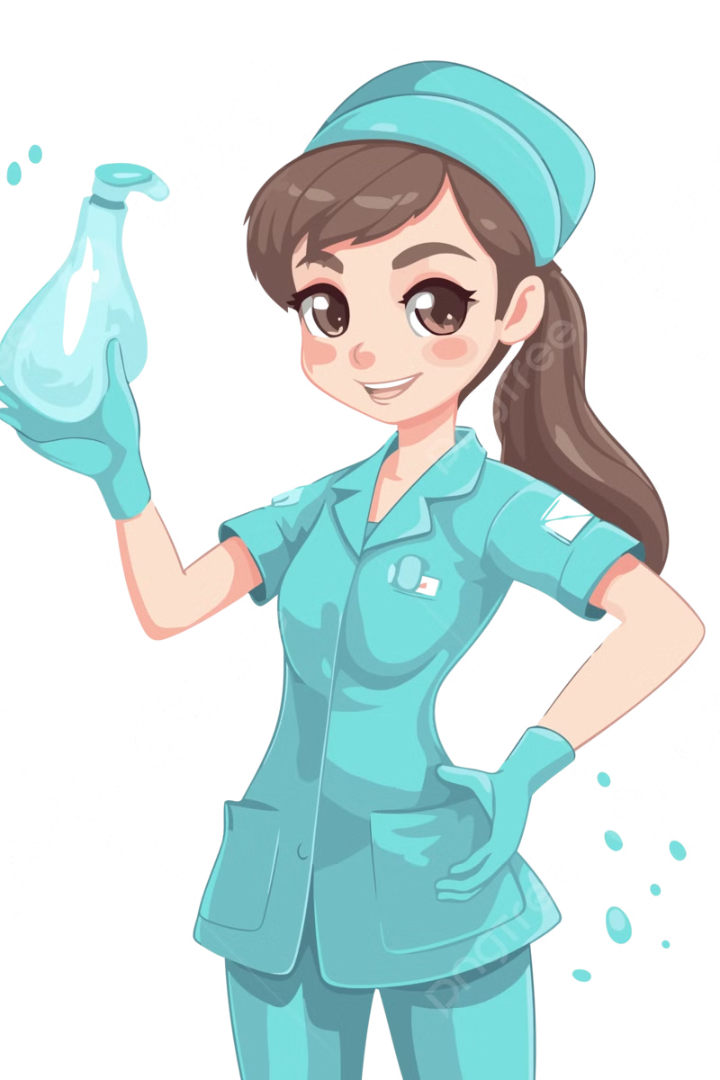 Ingredientes Clave
Relevancia
Base Científica
Los casos deben abordar temas importantes y relevantes para las necesidades de aprendizaje de los estudiantes.
La resolución del caso debe basarse en evidencia científica y no solo en una historia.
Autenticidad
Los casos deben parecer auténticos y reales, como si se tratara de un escenario de la vida real.
Diseño de Casos Clínicos
Viaje de Descubrimiento
Datos Adecuados
Los casos deben ofrecer un viaje hacia el descubrimiento, con sorpresas interesantes o desafiantes.
Deben proporcionar la cantidad adecuada de datos para hacer frente al problema, ni demasiados ni muy pocos.
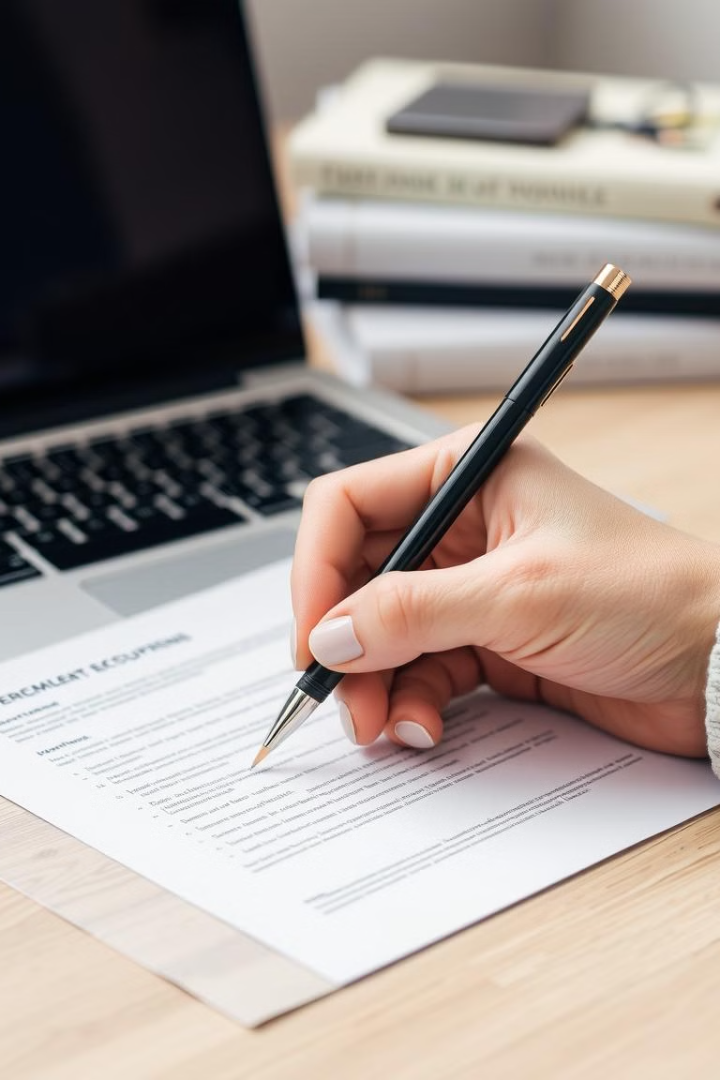 Estructura y Factibilidad
Estructura
Brevedad
1
2
Los casos deben estar bien estructurados y ser fáciles de leer.
Los casos deben ser concisos y breves, evitando información innecesaria.
Factibilidad
3
Se debe tener en cuenta la factibilidad de montar el caso, considerando recursos humanos y materiales.
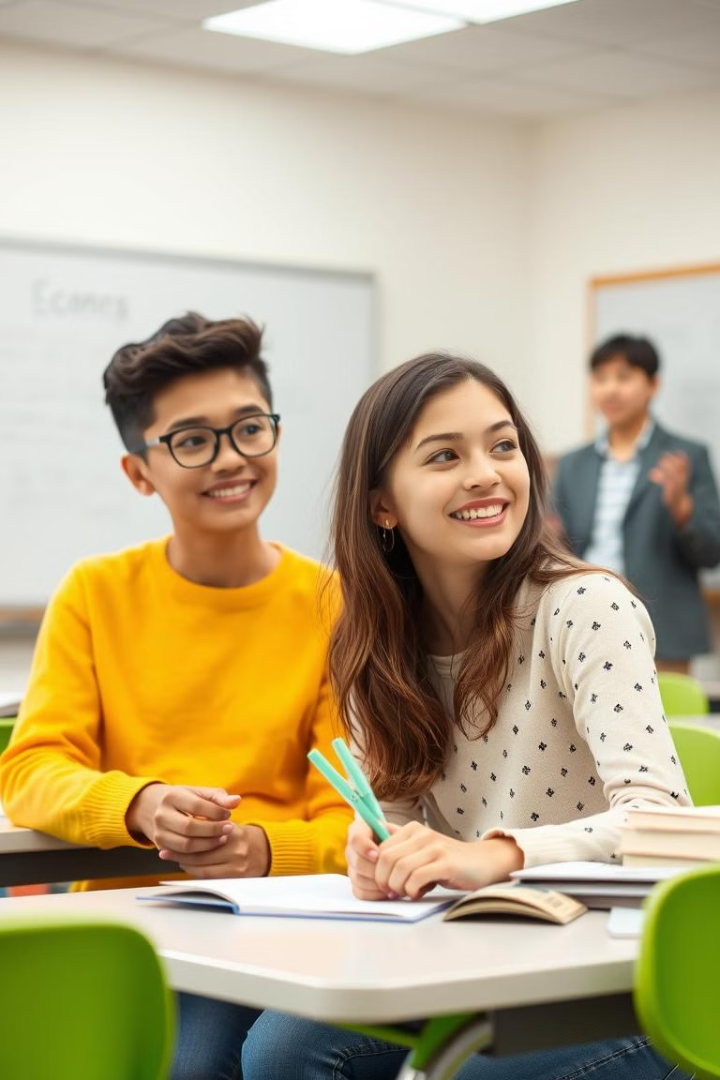 Objetivos de Aprendizaje
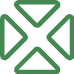 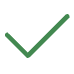 Evaluación
Confiabilidad
Los casos deben tener puntos clave que permitan inferir en qué grado el estudiante ha alcanzado los objetivos propuestos.
No se debe dejar nada al azar, ya que no se trata de un juego, sino de una actividad que puede tener repercusiones en el aprendizaje.
Nivel de Complejidad
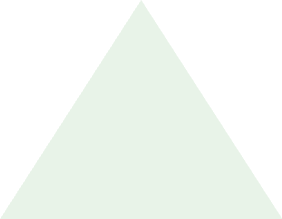 Nivel Básico
Primer curso: seguridad, confidencialidad, comunicación, valoración del paciente.
1
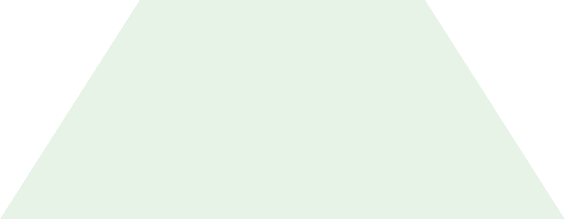 Nivel Intermedio
2
Segundo curso: técnicas básicas, procedimientos en simuladores de partes corporales.
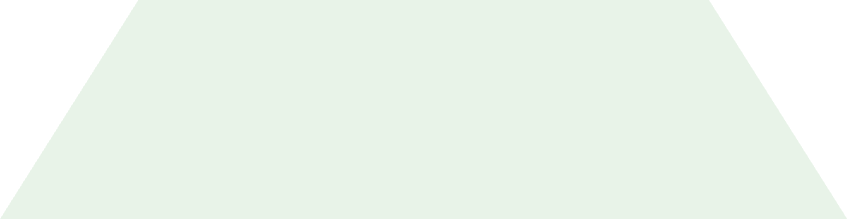 Nivel Avanzado
3
Tercer y cuarto curso: casos complejos como atención a la mujer, atención al paciente crítico.
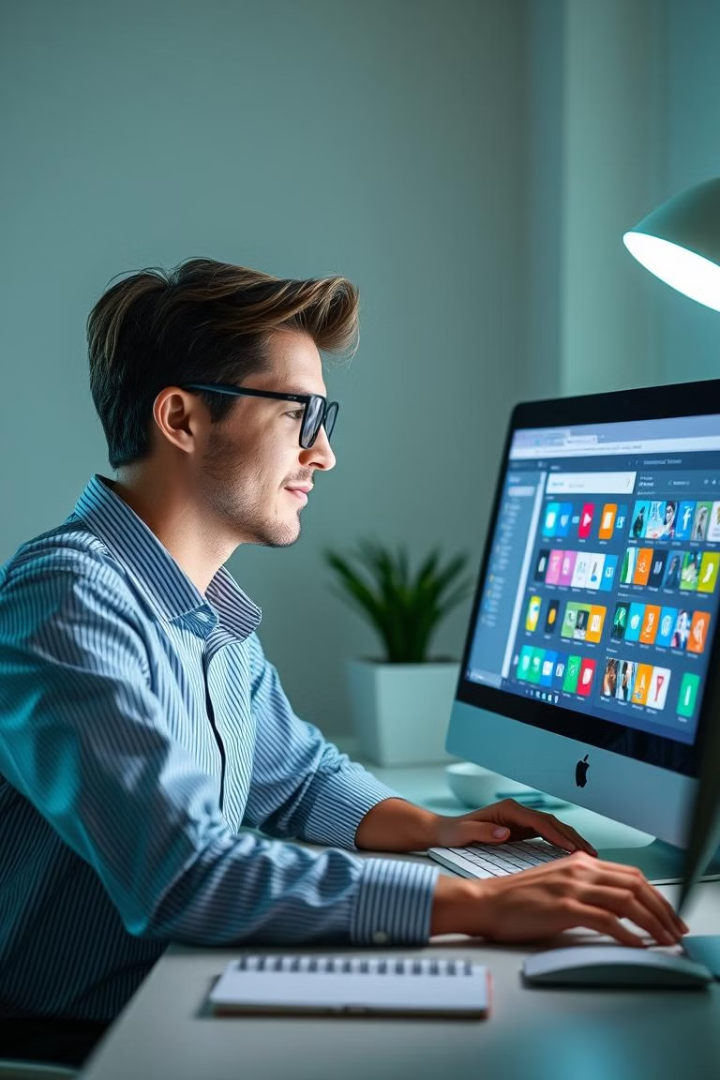 Plantillas de Apoyo
Presentación del Caso
1
Información previa que se entrega a los estudiantes antes de la sesión de simulación.
Desarrollo
2
Puesta en marcha de la experiencia de simulación, siguiendo la planificación del caso diseñado.
Debriefing
3
Reunión posterior a la simulación para analizar y reflexionar sobre la experiencia.
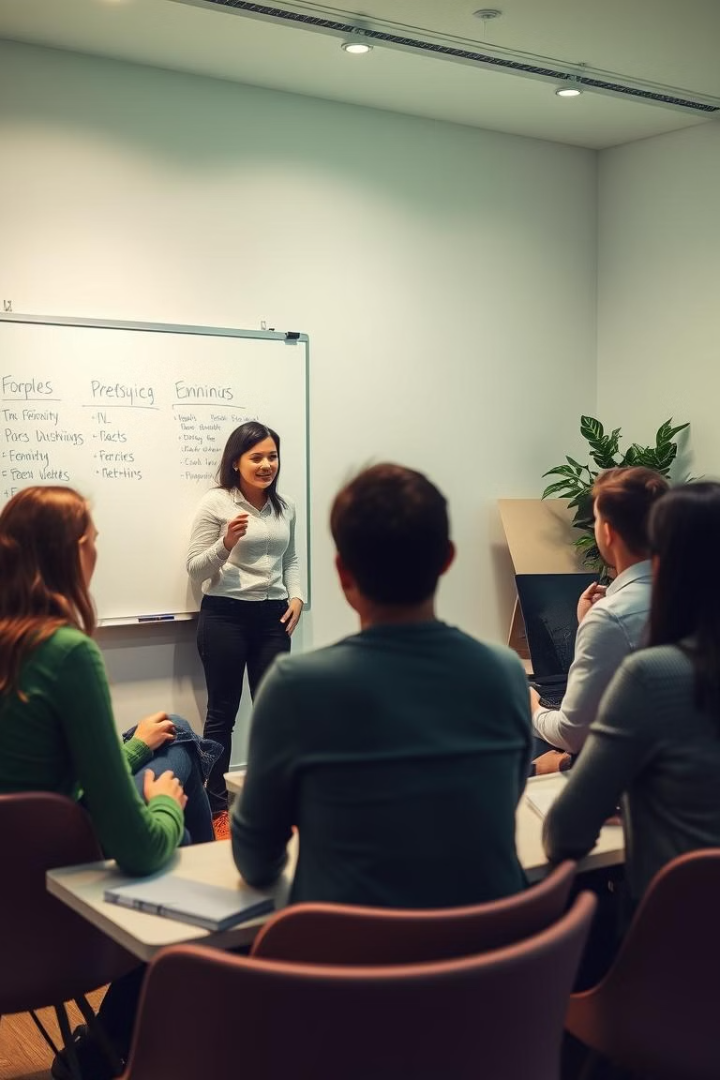 Recomendaciones para el Debriefing
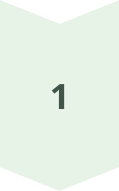 Formación
El instructor debe desarrollar habilidades de escucha, observación y facilitación.
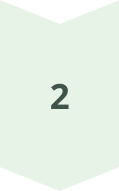 Participación
Facilitar la participación de todos los estudiantes en el análisis y discusión.
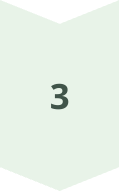 Tiempo
Dedicar tiempo suficiente al debriefing (2-3 veces mayor a la simulación).
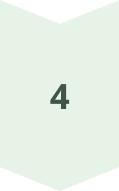 Herramientas
Utilizar preguntas abiertas, videoanálisis y otros recursos para promover el aprendizaje.